Интеграция    образовательных областей :
«Физическая культура» и      «Познание»
Физическое воспитание способствует развитию восприятия и мышления, воображения дошкольников, расширению их познавательных возможностей и развитию интеллектуальных способностей.
Движение является важным средством познания окружающего мира. Поэтому необходимо интегрировать образовательные области. Например, развитие элементарных математических представлений и физическая культура
Варианты организации обучения детей:1.  наполнение математическим содержанием занятий по физкультуре; 2.  увеличение двигательной активности детей на занятиях по математике; 3. комбинирование умственной и физической нагрузок в ходе физкультурно-математических праздников и занятий-путешествий
При этом используется специальный комплекс физкультурных упражнений. Суть данных упражнений заключается в сочетании двух элементов: двигательного действия и упражнения, направленного на развитие умственной сферы ребенка, реализуемого в форме дидактической игры.
Выделим механизм оптимального сочетания двигательного действия с дидактическими играми, заданиями и упражнениями:
синхронное (выполнение по ходу двигательного действия элементов дидактических игр при условии, что умственные и физические нагрузки невысоки);
последовательное (дидактическая игра или упражнение предшествует выполнению двигательного действия или выполняется после его завершения.
При изучении величины:    « По узенькой      дорожке»По узенькой дорожке шагают наши ножки топ-топ-топ.(Дети идут по узкой дощечке или ленточке)По широкой дороге идут большие ноги топ-топ-топ.(Дети идут по широкой дощечке или ленточке)По камешкам, по камешкам – прыг-прыг-прыг.(Дети прыгают через обручи, лежащие на полу).
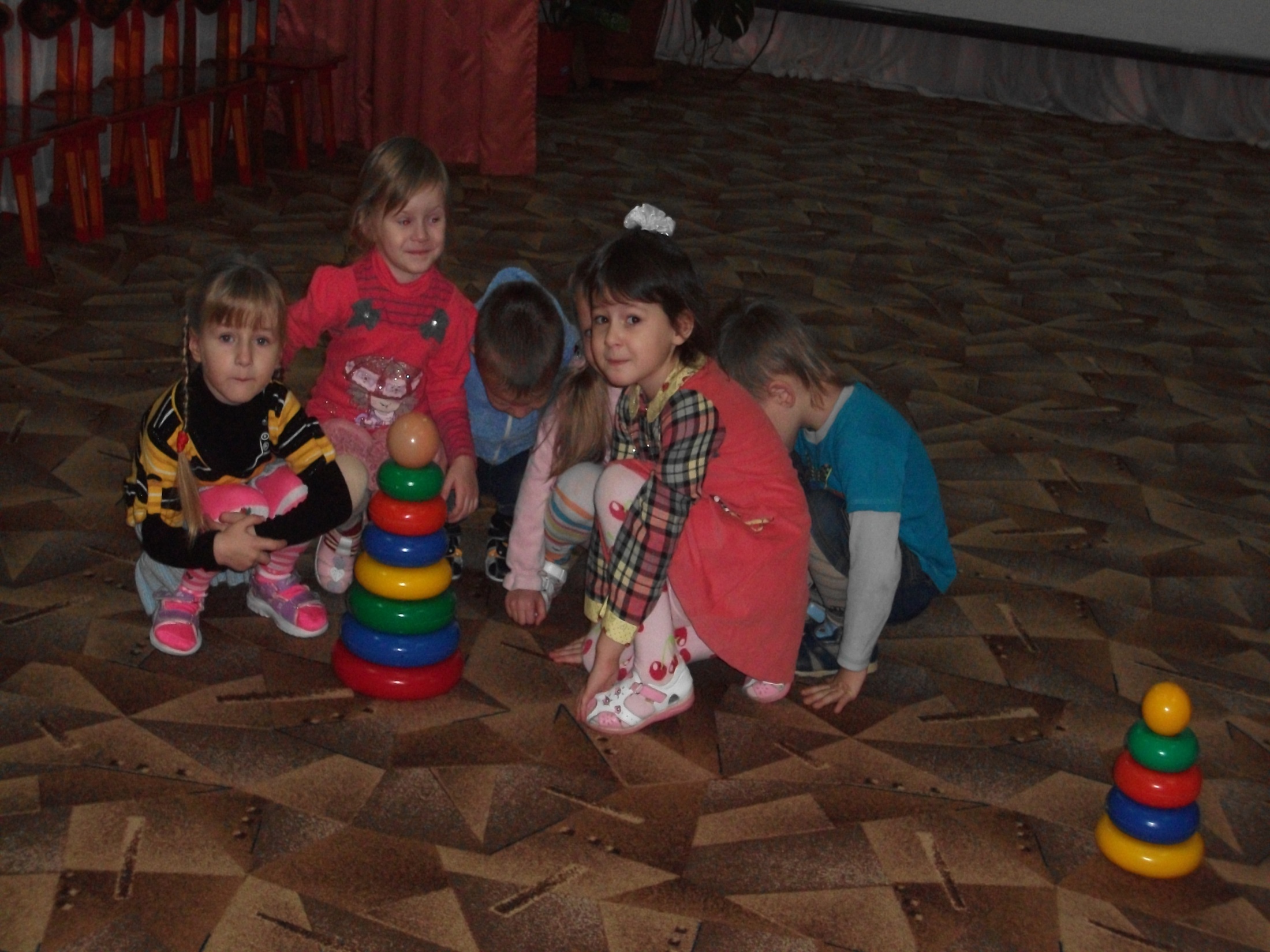 Игра «Беги к тому что назову».Раз, два, три – к длинной (короткой) лавочке беги!Раз, два, три – к широкой (узкой) ленточке беги!Раз, два, три – к большой (маленькой) пирамидке беги!Называть можно любой предмет, любой величины.
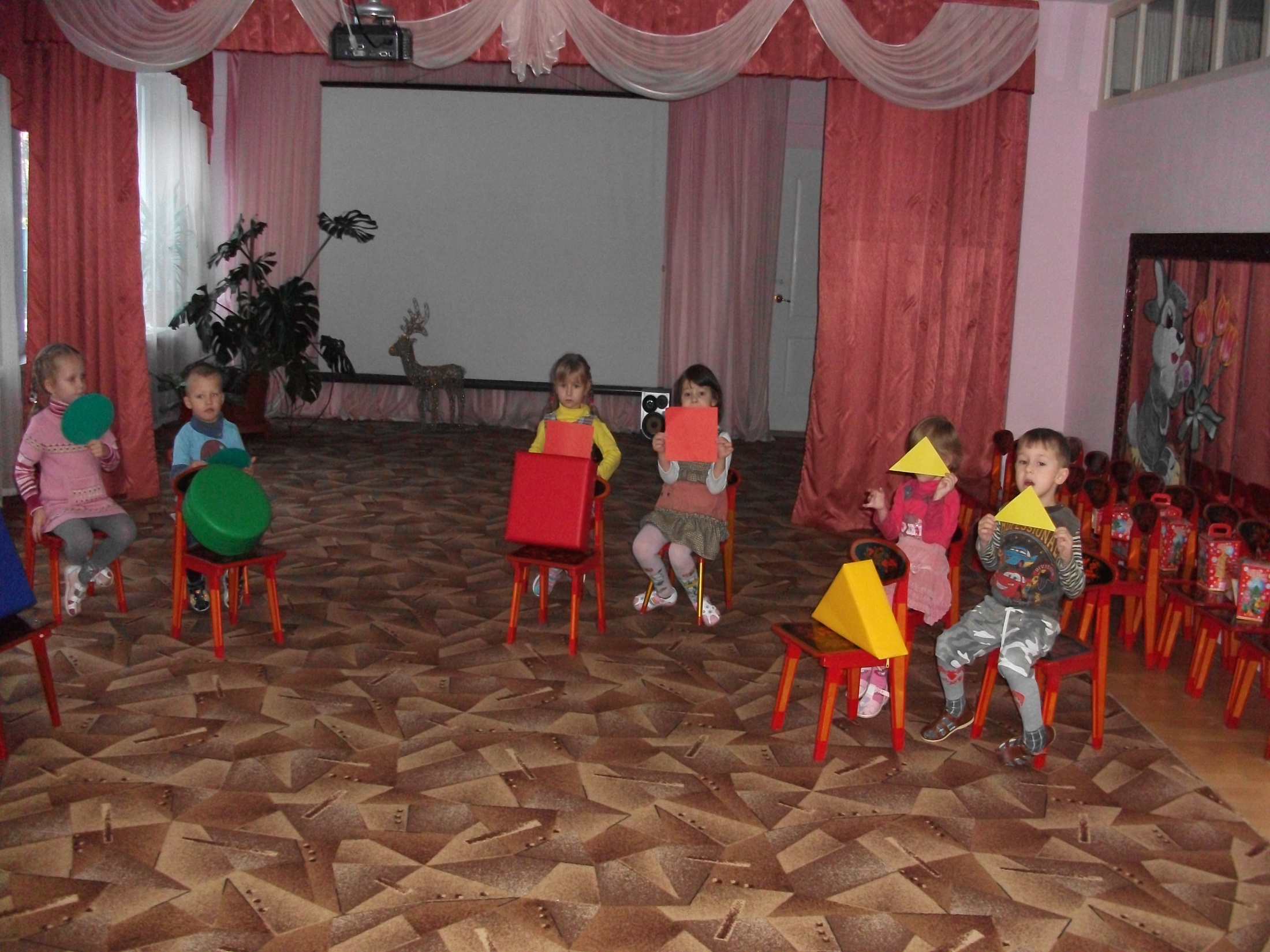 Игра «Автомобили»
У каждого ребенка в руке геометрическая фигура – это номера машин.     Форму дети выбирают сами. На полу – стулья с большими геометрическими фигурами – это гаражи.      По команде «Машины выезжайте на дорогу!» дети «выезжают» на дорогу. По сигналу «Машины в гараж !» дети бегут к гаражам с той же геометрической фигурой, какая у них в руках.     Правило: Нельзя создавать аварии на дорогах (не толкаться).
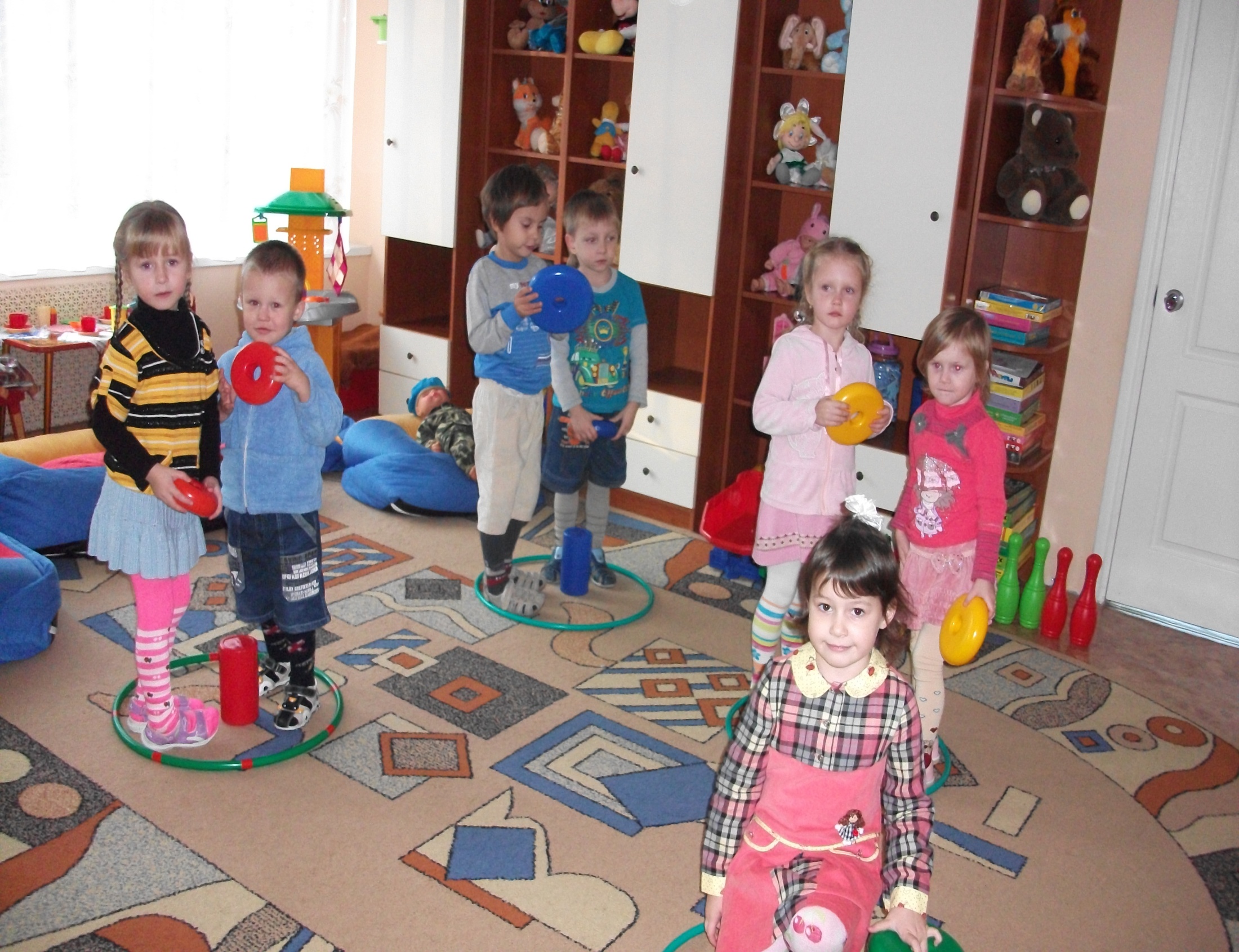 Варианты: 1. «Гаражи» можно менять местами.2. В игру можно включить светофор, для закрепления правил дорожного движения.3. «Гаражи» могут отличаться не только формой, цветом, но и размером.
Для закрепления знаний о цифрах и навыков счета:
Дидактические игры с движением:
 «Вызов номеров», «Дни недели», «Стук-перестук»; 
Игровые задания: «Измерь кто дальше прыгнул», «Посчитай, кто больше», «Посчитай, не ошибись»;
Подвижные игры: 
«Классики», «Мяч-математик»;
Считалки.
В основных видах движений (в прыжках):- прыгать на правой ноге вдоль названного количества предметов; - прыгать на двух ногах вдоль такого количества кеглей, какое соответствует цифра;- подпрыгнуть на одной (двух) ногах указанное количество раз;- продвигаясь вперед, сделать столько прыжков, сколько услышал звуков;- перепрыгивая через гимнастические палки, лежащие на полу, назвать цвет той палки, которая лежит на определенном по счету месте;- допрыгать на правой ноге до указанного по счету предмета;- прыгая  из обруча в обруч, назвать, каким по счету он находится.
Варьировать задания можно в трех направлениях:
-учитывать все варианты физических упражнений, предусмотренные программой;
- все способы и приемы выполнения математических заданий
- менять оборудование.